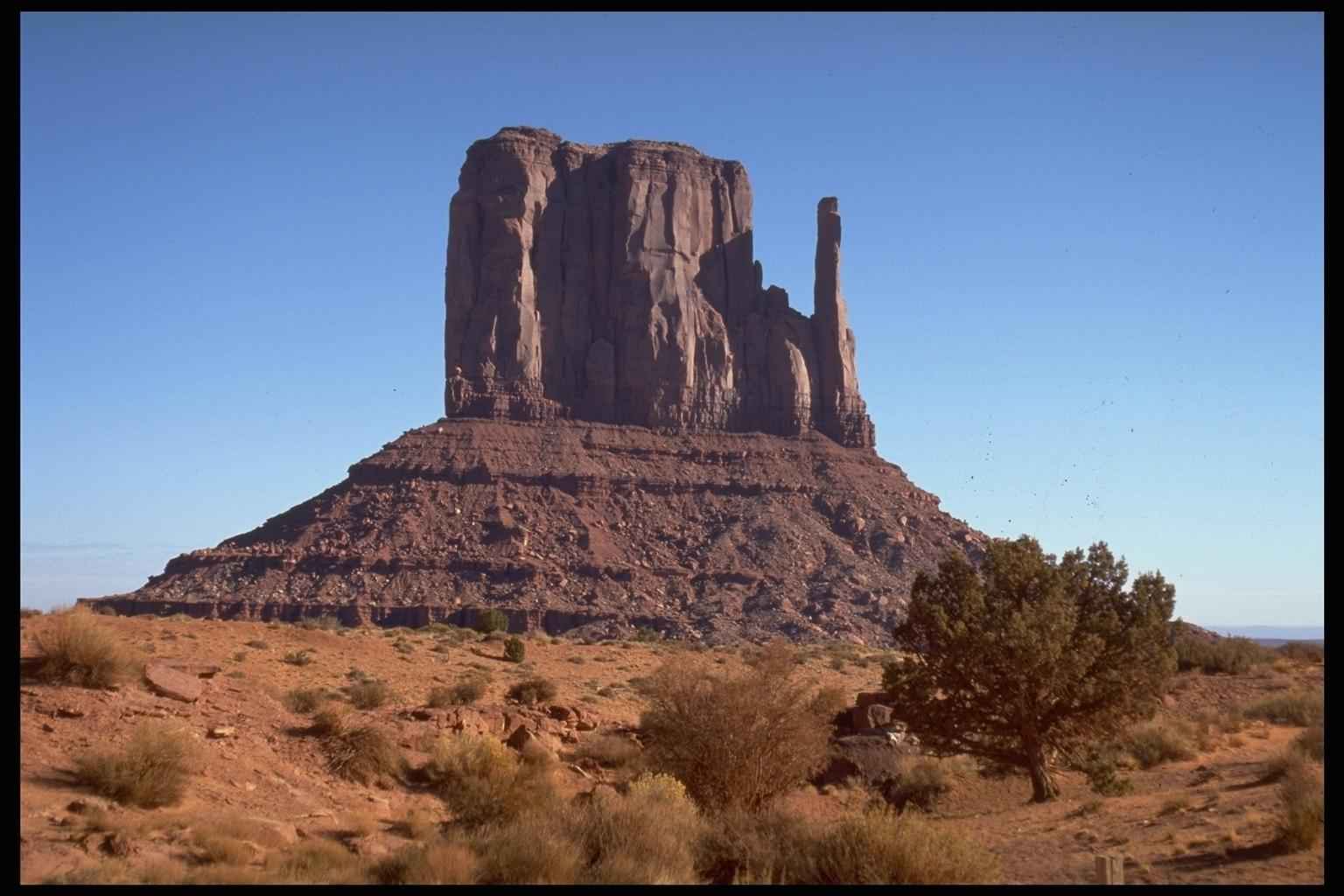 холм камней
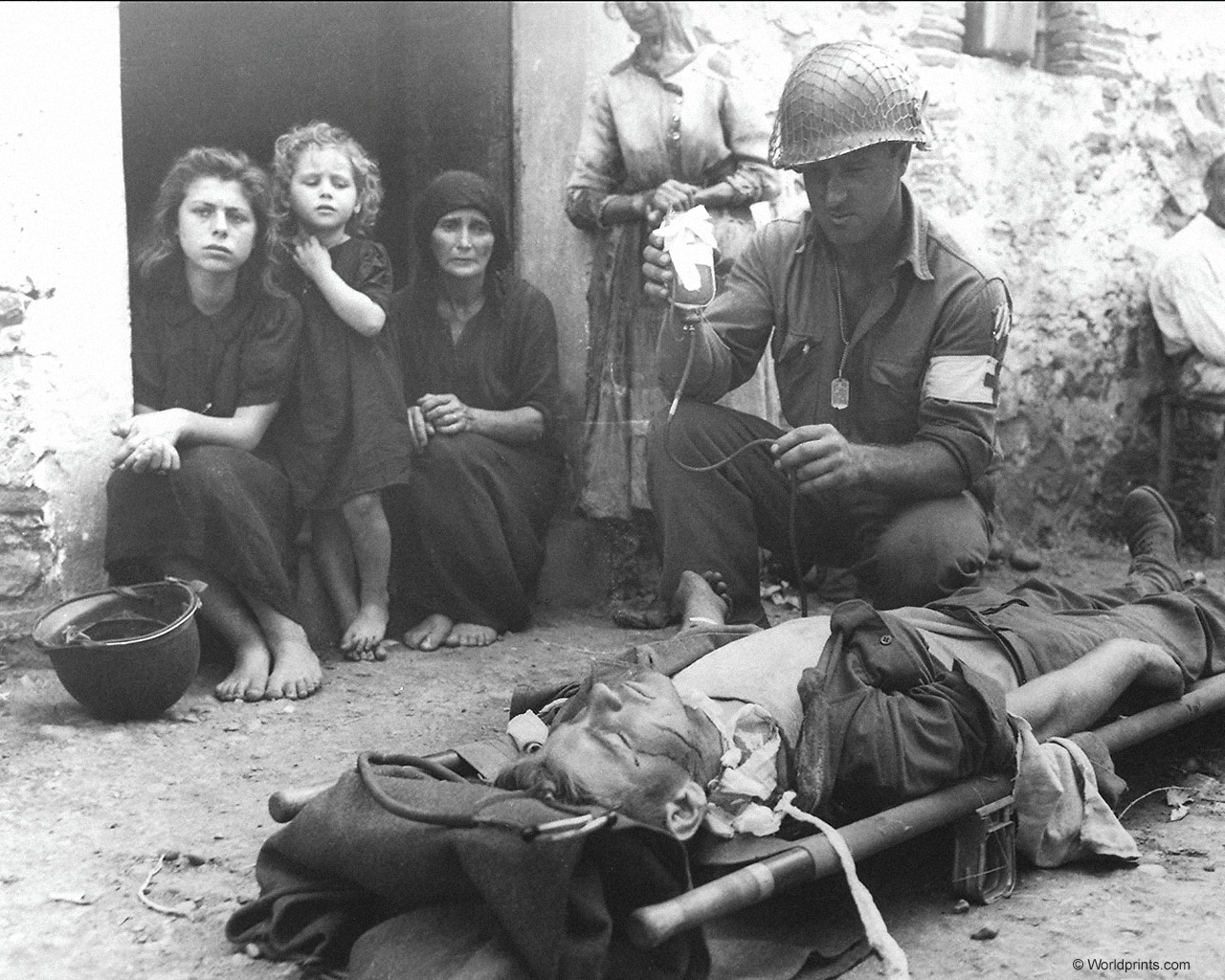 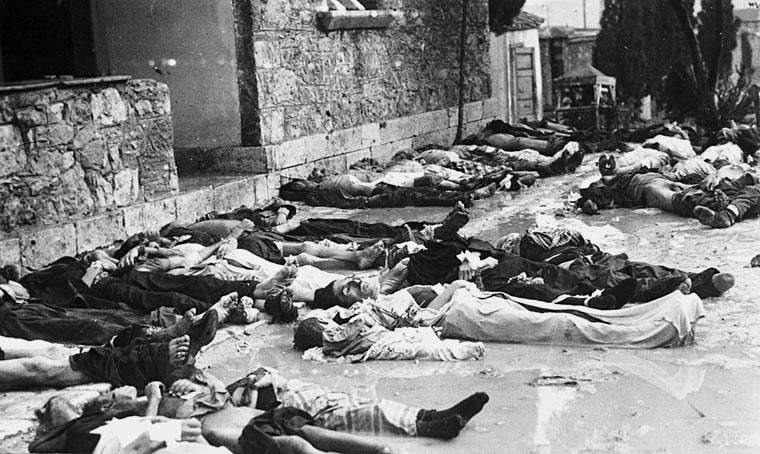 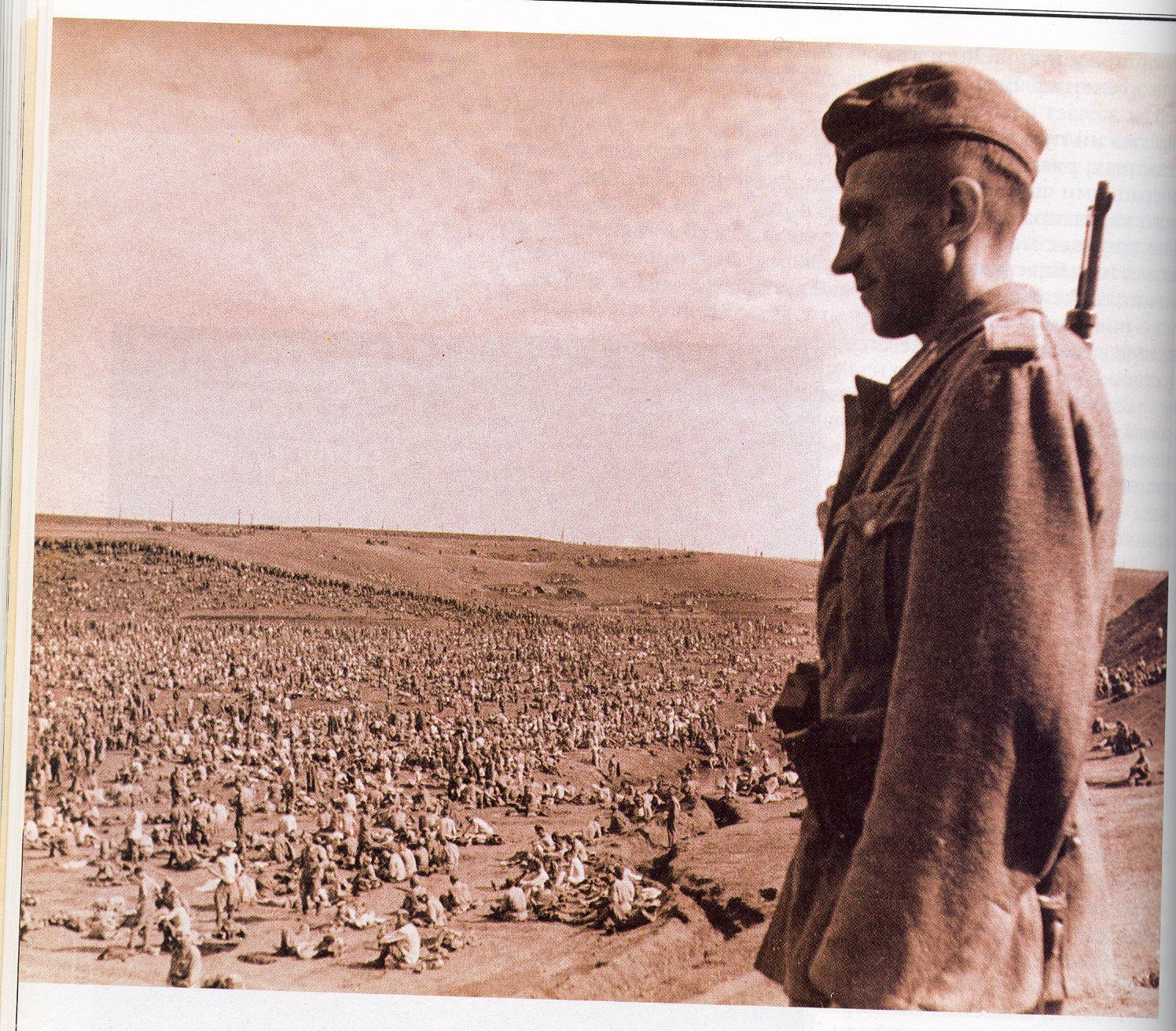 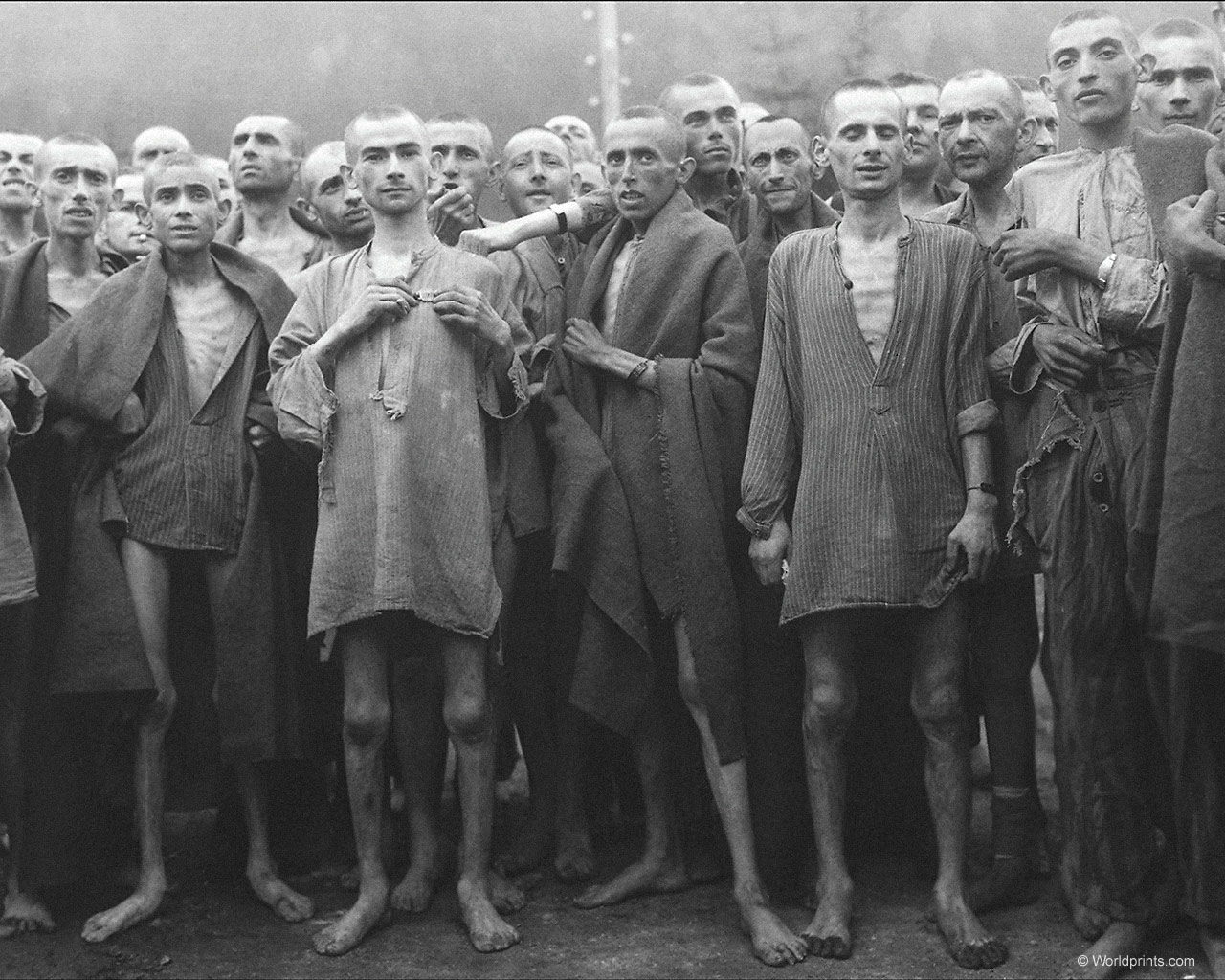 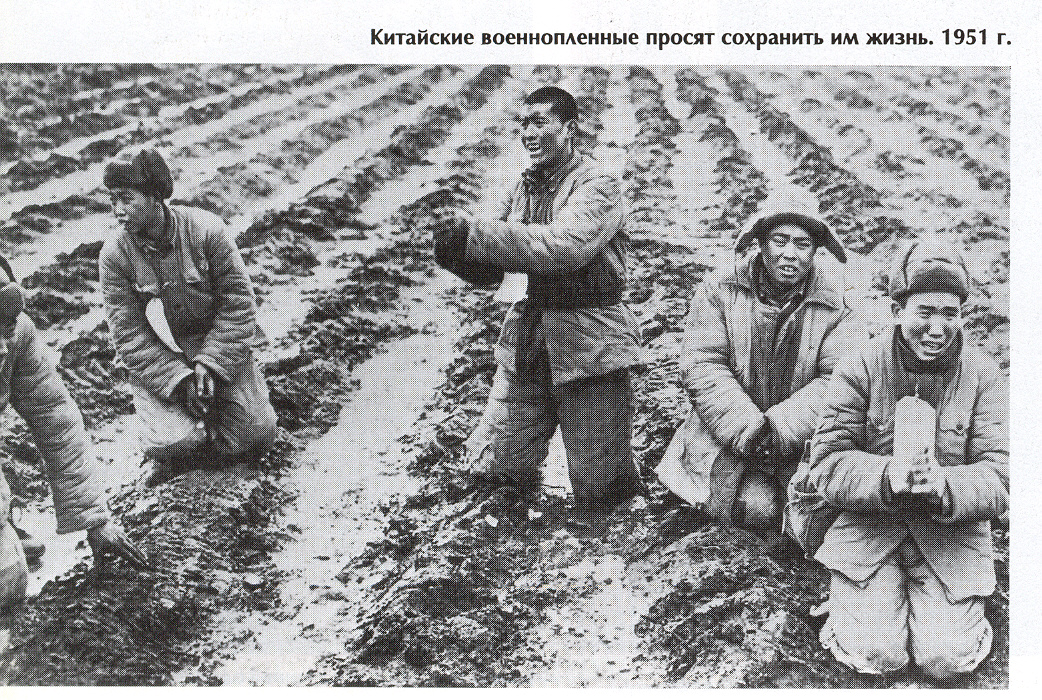 Китайские военнопленные просят сохранить им жизнь.   1951 г.
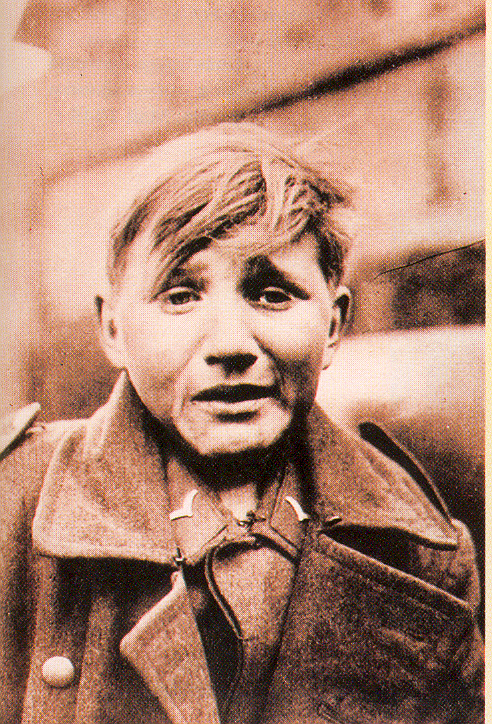 Немецкий лётчик, взятый в плен в последние дни войны.
Берлин 1945 г.
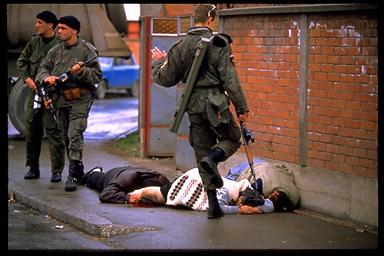 Военные и гражданские медицинские службы
Использование эмблемы в качестве защитного знака
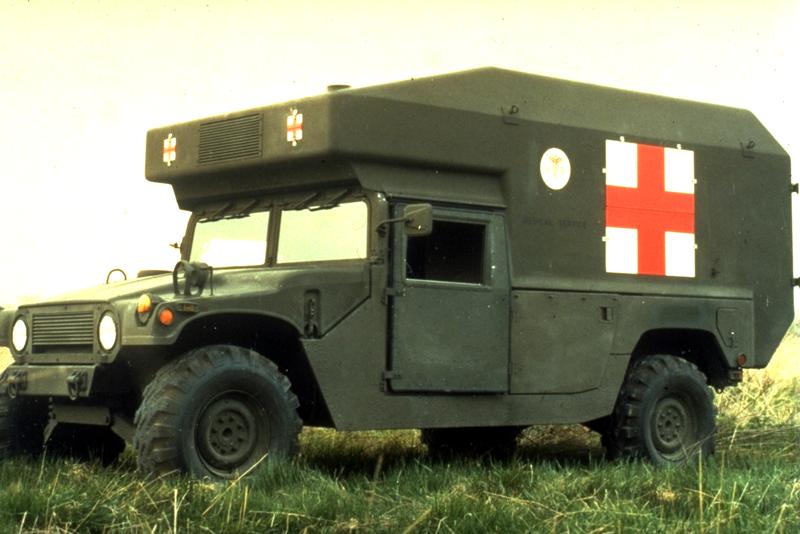 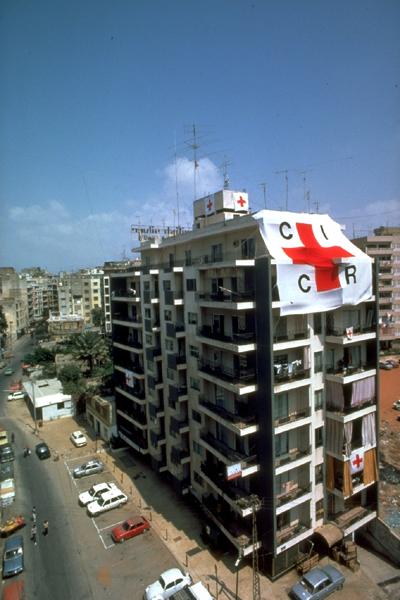 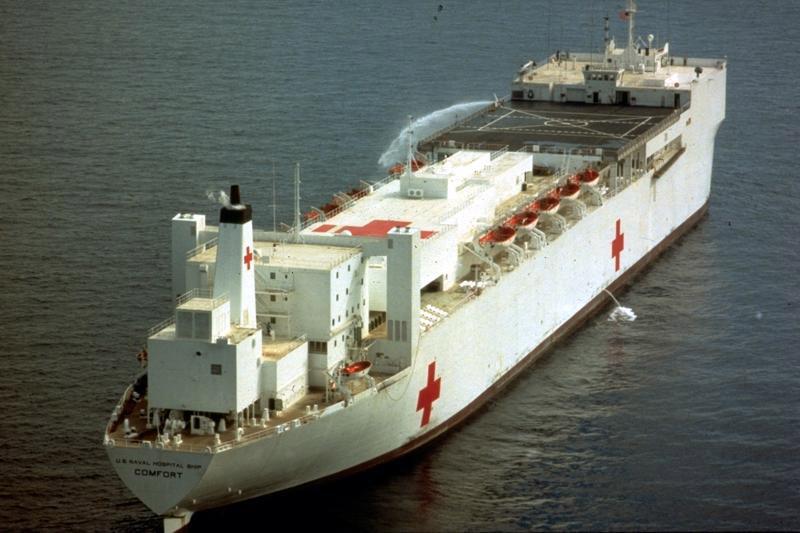 Гражданская оборона
Оповещение населения
Эвакуация
Предоставление убежищ
Спасработы
Срочная помощь и др.
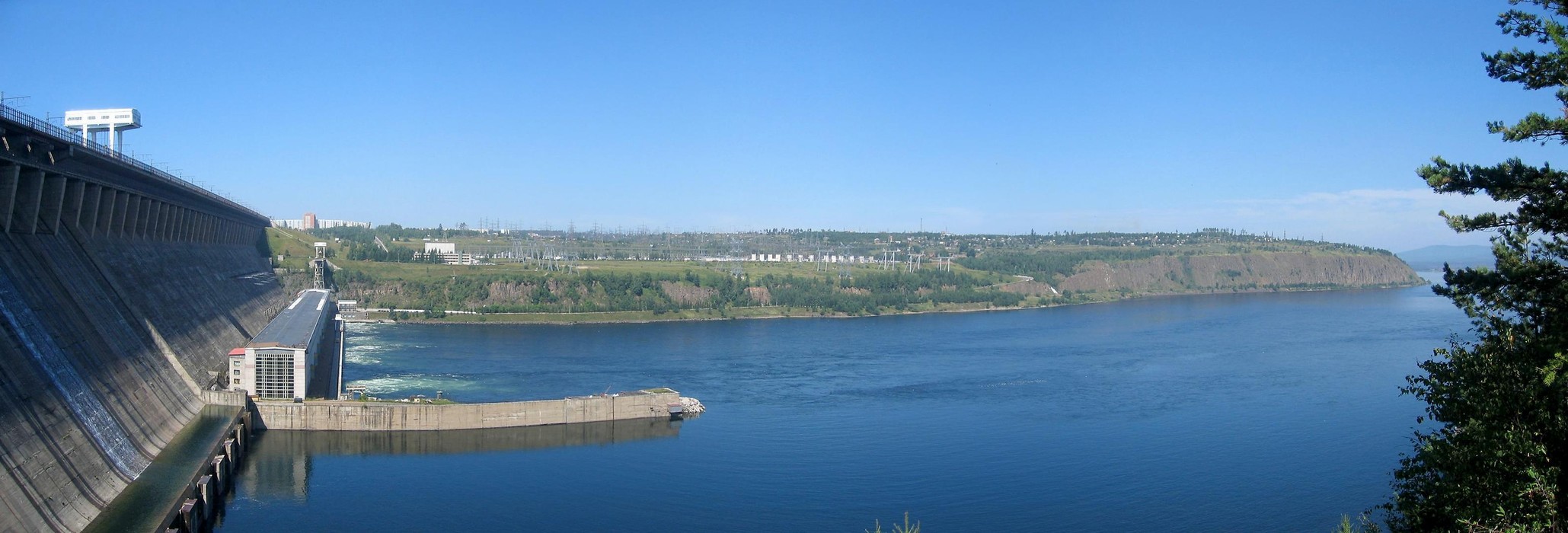 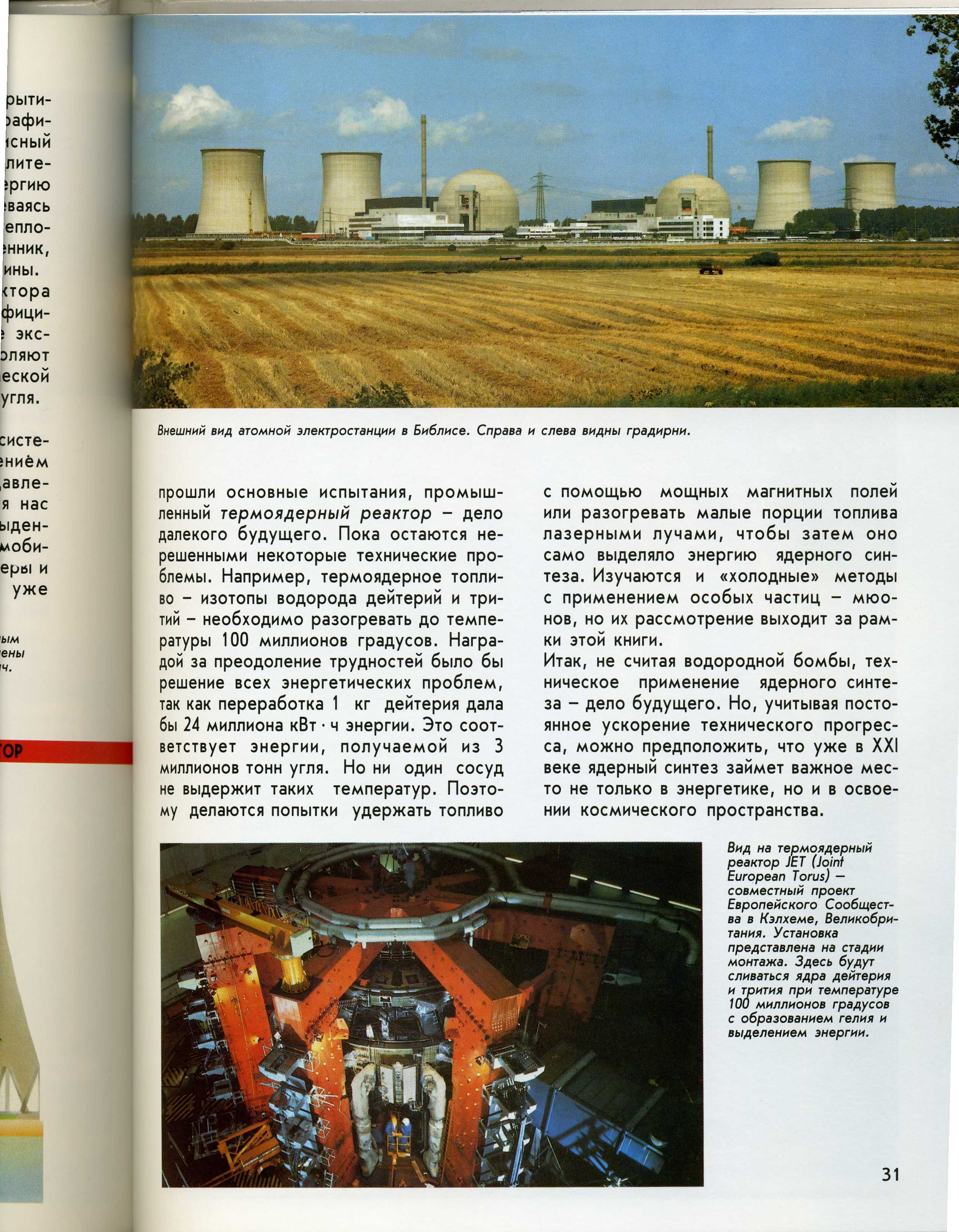 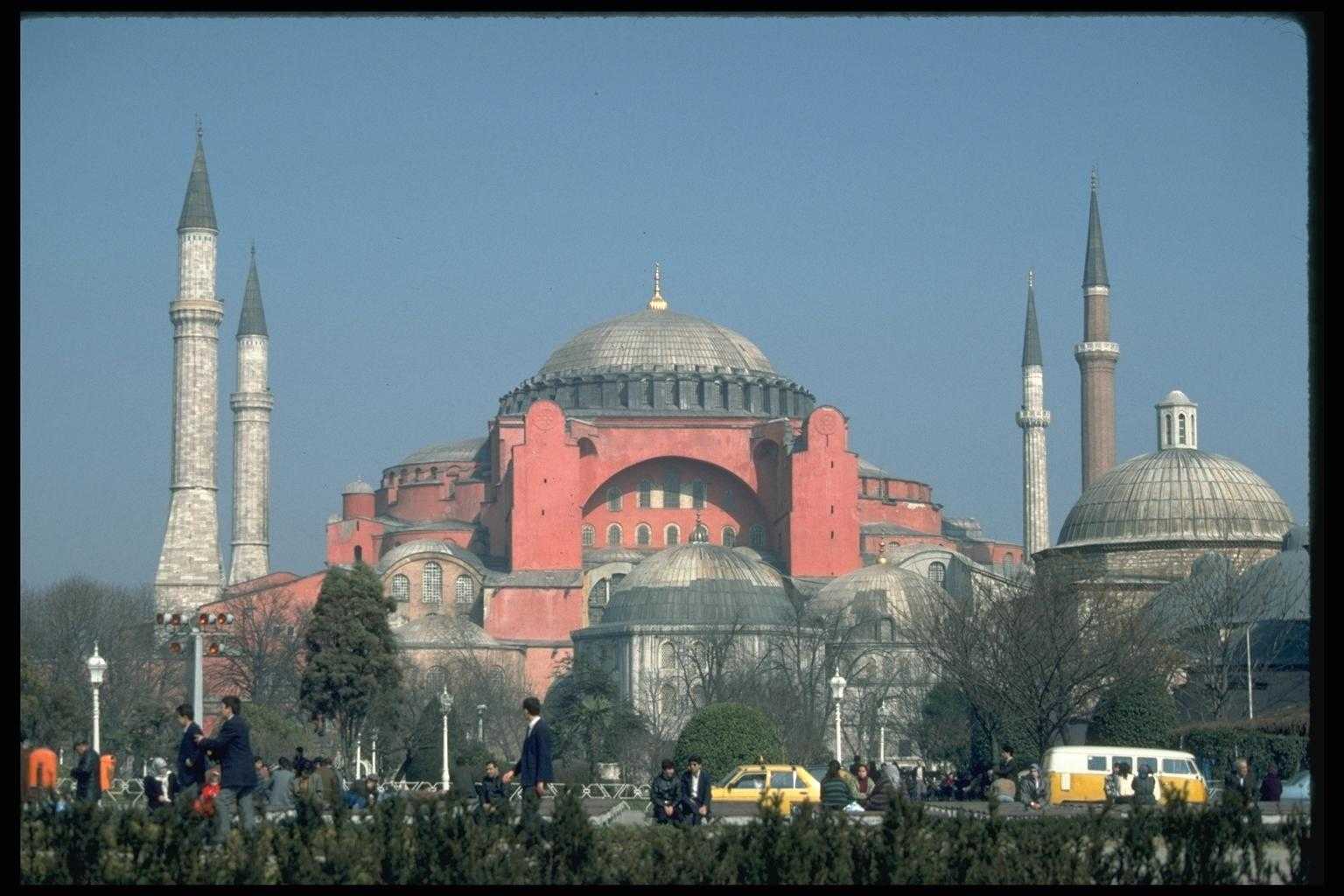 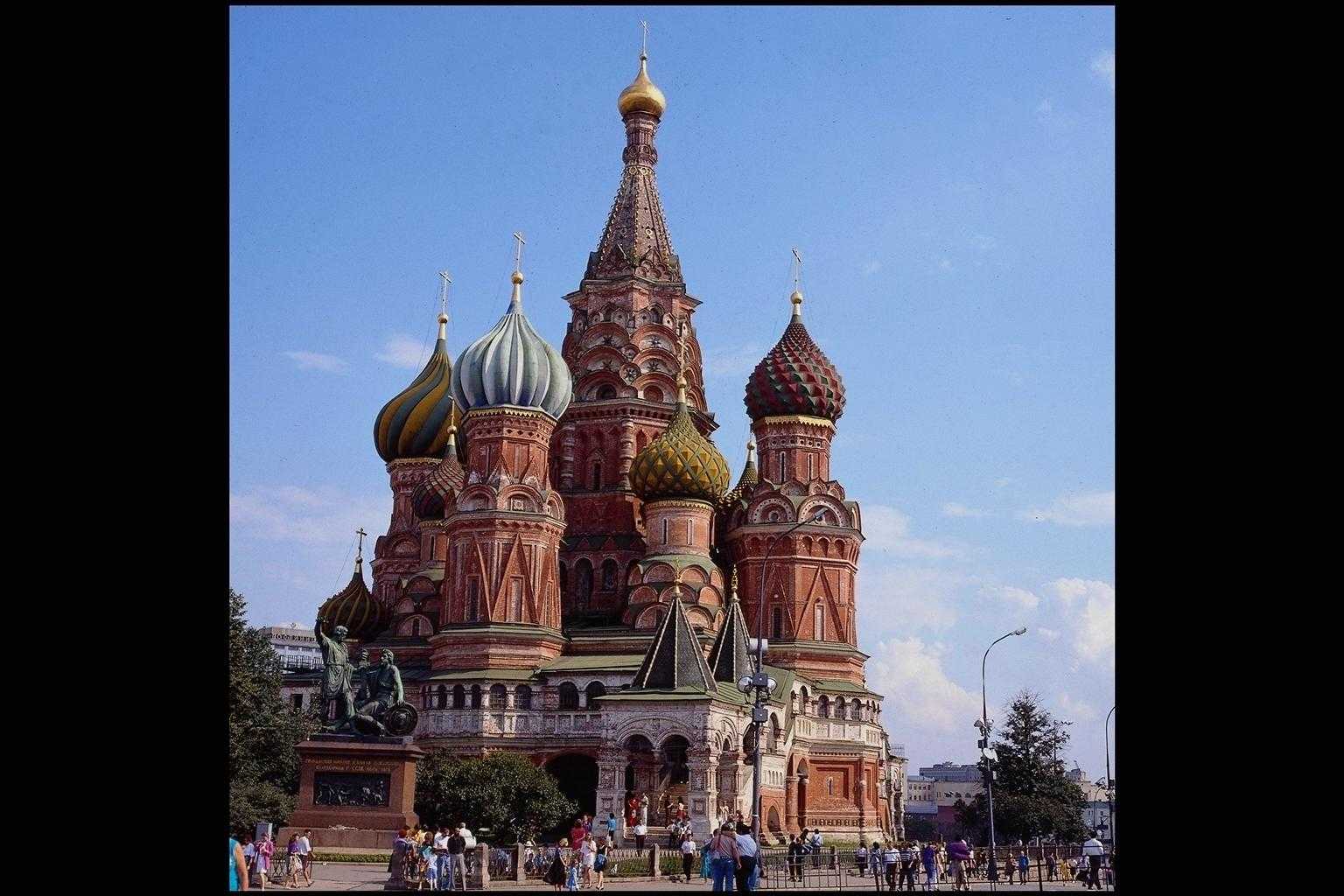 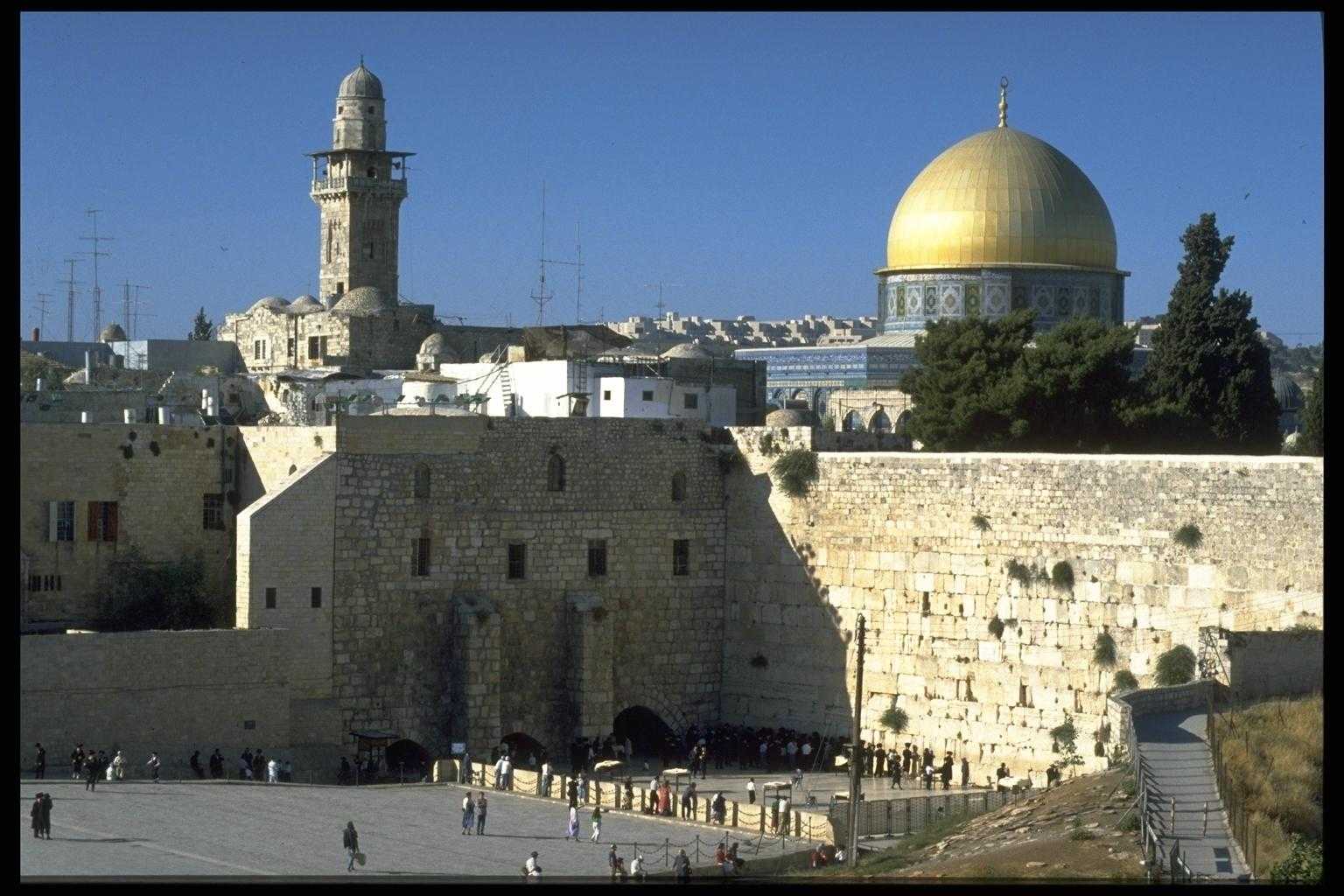 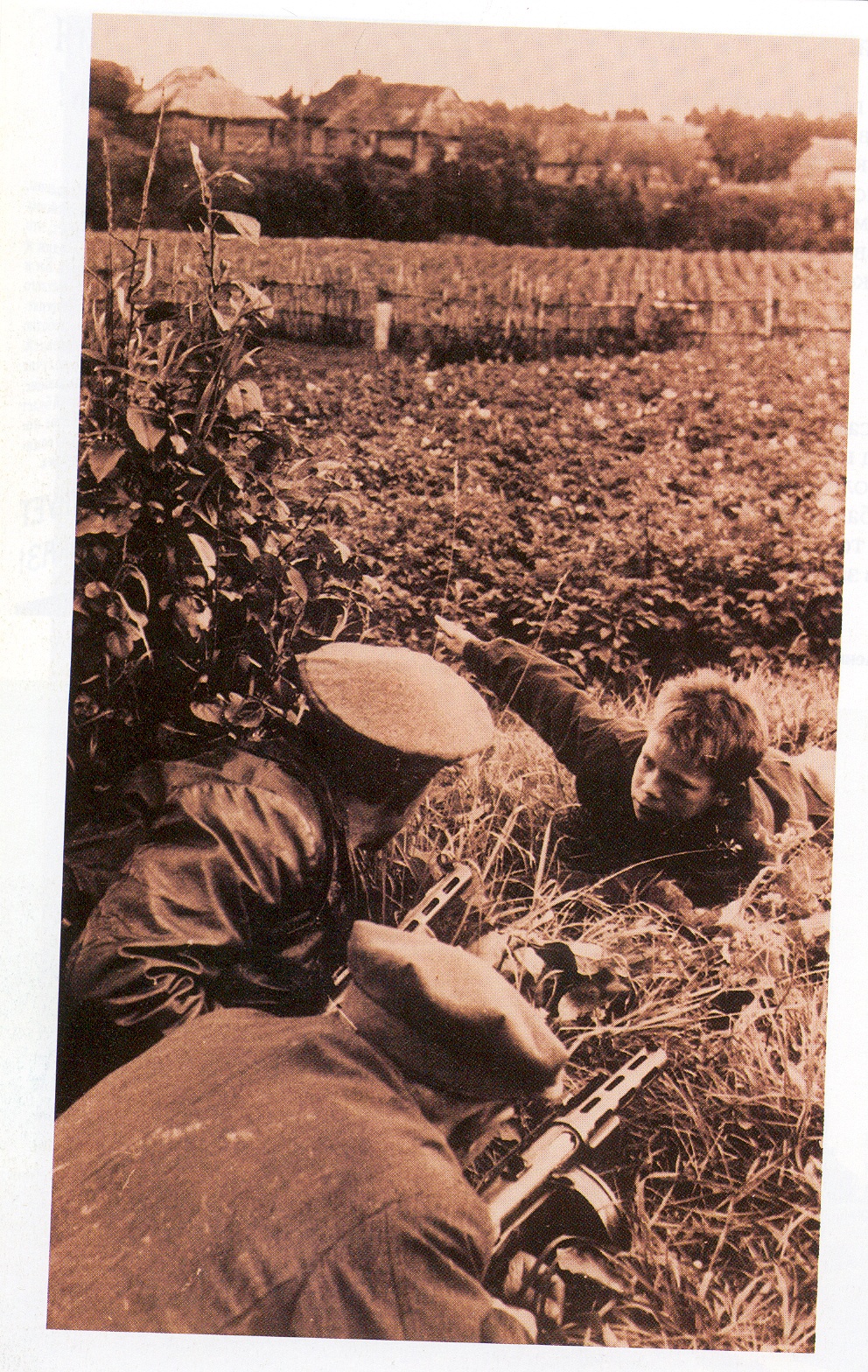 Привлекать  детей к военным действиям в любой форме запрещается
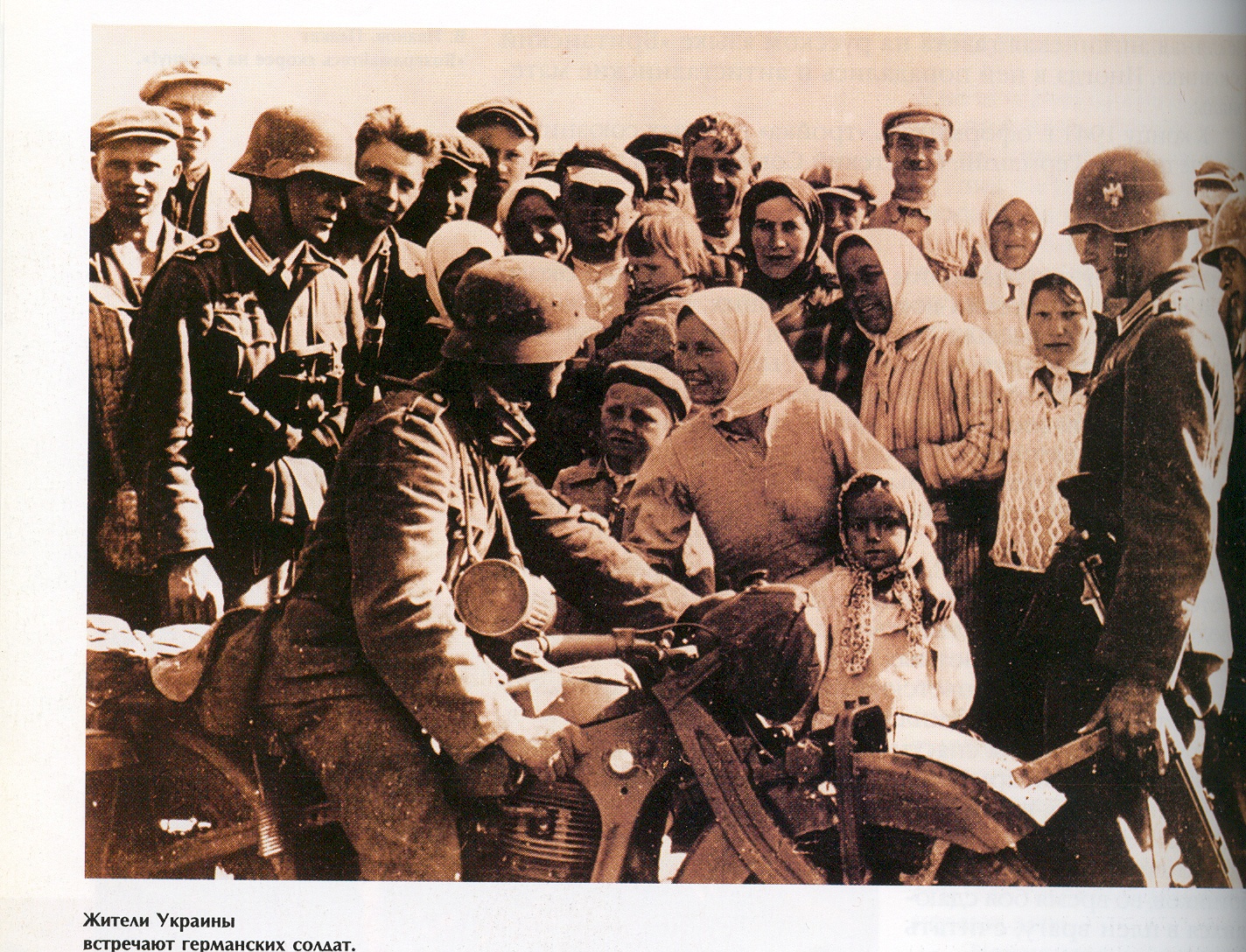 Жители Украины встречают германских солдат. 1941 г.